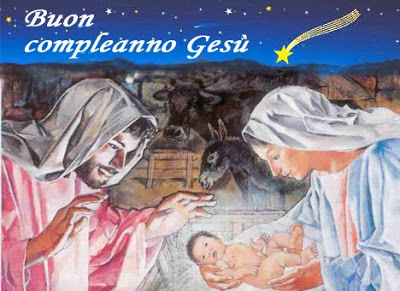 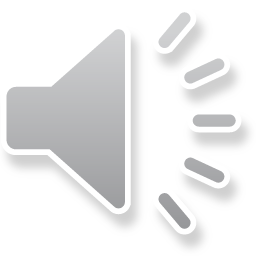 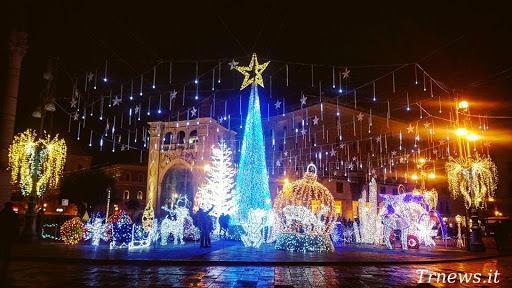 Un video insolito, ma necessario per fermarsi a riflettere sul vero senso del Natale
 https://www.youtube.com/watch?v=uhoY5OrWj2A
GUARDA NELLA TUA POSTA……HAI RICEVUTO UN INVITO!
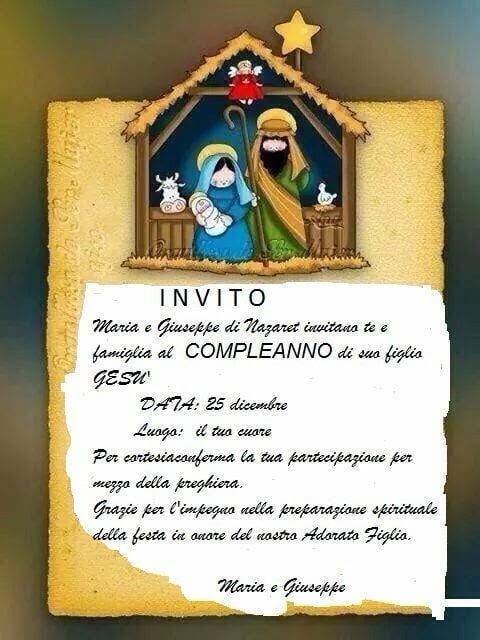 Quali sono i preparativi per partecipare a una festa di compleanno?

 Bisogna farsi belli per una festa 
 Si sceglie l’abito   più bello
 Si scrive il biglietto di auguri
 Si sceglie il regalo adatto

Scrivi in che modo realizzerai i tuoi preparativi, oppure registra un video. 
Dopo che hai partecipato a questa festa, raccontami come l’hai vissuta e dove si è svolta?
In questa riflessione ti può aiutare l’esercizio a pag. 62
 ‘’ Il viaggio del  Quarto Re’’